EEE0701 Introducción a Scratch
EEE
FPB2
IES Kursaal
0801 Access Crear base de datos con plantillas
1
Al Centro de Comunicaciones
Mientras Rhino conduce la moto con el mayor Tom, el resto del grupo se propone llegar al Centro de Telecomunicaciones, que está muy lejos.
Entre la espesura encuentran lo que parece un montón de chatarra y, al separar las plantas y trozos de metal, aparece el ROBOT E.U.G.E.N.I.O. (Engineer Urgency Genius Electronic Nice Intelligence Object).
0801 Access Crear base de datos con plantillas
2
Al Centro de Comunicaciones
El robot tiene un aspecto muy abrazable, como un oso, es grande y detrás tiene un módulo de transporte que puede dirigir.
-”Llévanos al Centro de Comunicaciones.”
-”¿Dónde está el Centro de Comunicaciones?”
- “Encima de la montaña…”
-”Mis circuitos de Inteligencia Artificial necesitan aprender… tienes que darme los pasos poco a poco…”
0801 Access Crear base de datos con plantillas
3
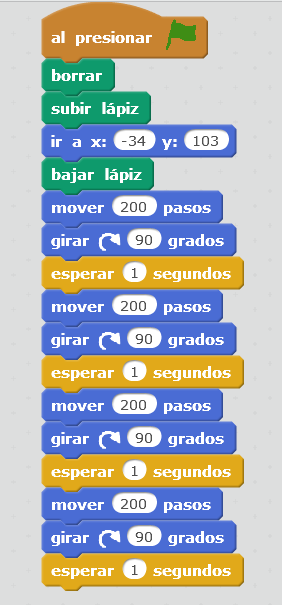 Al Centro de Comunicaciones
DIBUJAR UN CUADRADO
0701 Scratch
4
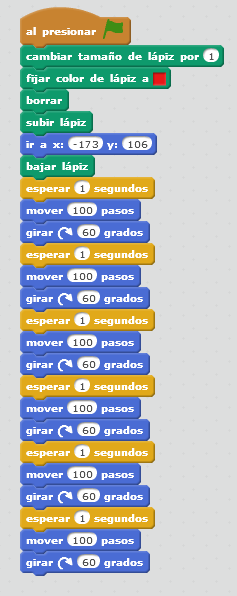 Al Centro de Comunicaciones
DESBLOQUEAR A EUGENIO
Eugenio, como los móviles, tiene un código de desbloqueo… El código es una forma que tiene 6 lados iguales… Un hexágono…
0701 Scratch
5
Al Centro de Comunicaciones
Los 4 viajaron cómodamente en el módulo de transporte de EUGENIO. Cuando llegaron, ordenaron a Eugenio que volviera a por Rhino.
0701 Scratch
6
Al Centro de Comunicaciones
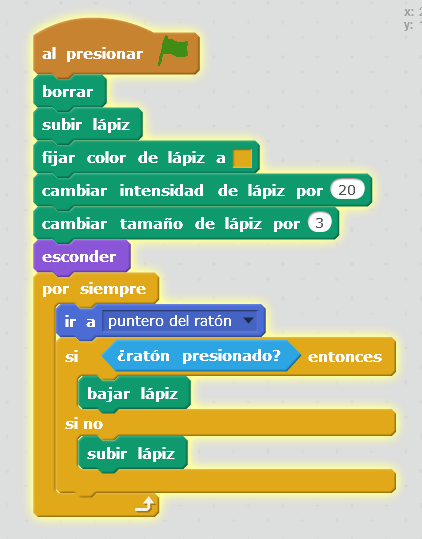 Paint con Scratch
0701 Scratch
7